КОМИТЕТ ОБРАЗОВАНИЯ АДМИНИСТРАЦИИБАЛАКОВСКОГО МУНИЦИПАЛЬНОГО РАЙОНАМУНИЦИПАЛЬНОЕ АВТОНОМНОЕ УЧРЕЖДЕНИЕ ДОПОЛНИТЕЛЬНОГО ОБРАЗОВАНИЯ  «ЦЕНТР ДОПОЛНИТЕЛЬНОГО ОБРАЗОВАНИЯ»Изготовление  зайчика  для  коллекции Театра  моды  «Интрига»Автор презентации:педагог дополнительного образования МАУДО ЦДО Полякова  Марина Николаевнатворческое объединение«Конструирование и моделирование одежды(Театр Моды «Интрига»)»Балаково 2018
Инструменты  и  материал  для изготовления  зайчика
Вырезаем  квадратное  полотноиз  трикотажа
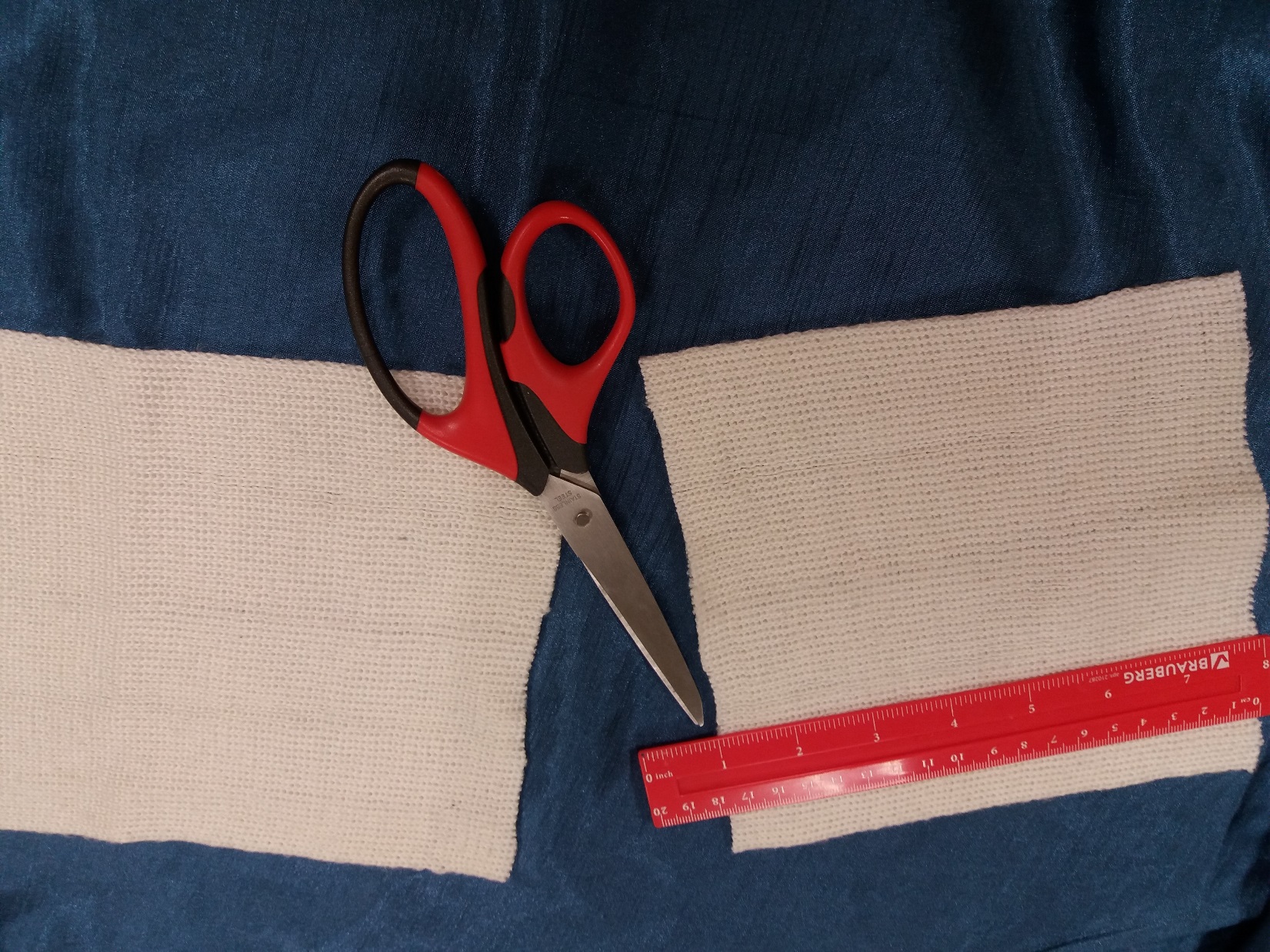 Разделяем  полученный  квадратна 3  части  по горизонтали  и2  части  по  вертикали
Чертим  треугольник, соединяя точки вершины  и  основания
Делаем  сметочный  шов  по  контуру треугольника
Делаем  стяжку  по  трем  сторонам
Отделяем  ушки  и  зашиваем  сторону верха  спинки
Спинку  набиваем  синтепоном
Стягиваем  край  туловища  ИГРУШКИ
Пришиваем  меховой  хвостик  на  место стяжки  ТУЛОВИЩА
Подтягиваем  хвостик  по  шву  к ГОЛОВЕ для устойчивости зайчика
Пришиваем глазки
Пришиваем  носик
Зайчики  готовы  для  показа коллекции  театра  моды  «ИНТРИГА»
Изменив  направление  уШЕЙ,  мы  «меняем» настроение  зайчиков
Данный вид деятельности используется на занятиях творческого объединения «Конструирование и моделирования одежды» с обучающимися 5-8 лет
Изготавливая и применяя цикл игрушек и поделок в коллекциях Театра моды «Интрига», обучающиеся осваивают ручные швы, работают с мимикой и характером героя, которого                  в дальнейшем играют на сцене